ASSESSMENT OBJECTIVES:  Understand how organisations use information sources both internally and externally and the types of information you will encounter
A sound understanding of IT technologies and practices is essential for IT professionals. Information learnt in this unit will provide a solid foundation in the fundamentals of hardware, networks, software, the ethical use of computers and how business uses IT
Unit 1 topic 4, 5 (Revision)
Unit 2 topic 1, 2
Unit 6 coursework
Unit 1 topic 1, 2, 3
Revision for Unit 2
Unit 2 task 3, 4
4.0 Legal framework,  5.0 Flow of information, 6.0 Information security
1.0 Where information is held and transmitted, 2.0 The styles, classification and management of information, 3.0 Use of information
Unit 6 Coursework
4.0 Employibility,  communication skills, 5.0 Ethical issues and threats
1.0 Computer Hardware, 2.0 Computer Software, 3.0 Understanding business IT systems
RPE Computing GCSE, KS3 ICT
RPE Computing GCSE, KS3 ICT
DC3
DC4
Socrative tests
DC1
DC2
EXAMS
Socrative tests
Unit 2 Mock
Exams
Unit 1 Mock
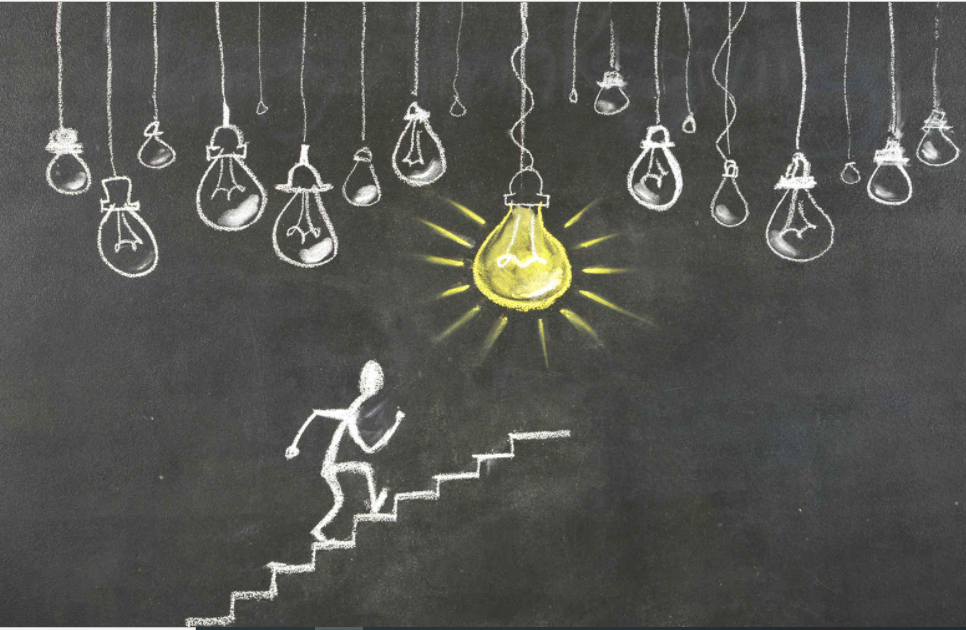 Steps to ICT Success
Understand the flow of information and the principles of information security
Understand the legal framework governing the storage and use of global information
Understand the use of information and the benefits to individuals and organisations
Understand the styles, classification and the management of global information
Understand where information is held globally and how it is transmitted
Understand ethical and operational issues and threats
Understand Business IT systems and Employability and communication skills
Understand computer hardware and software